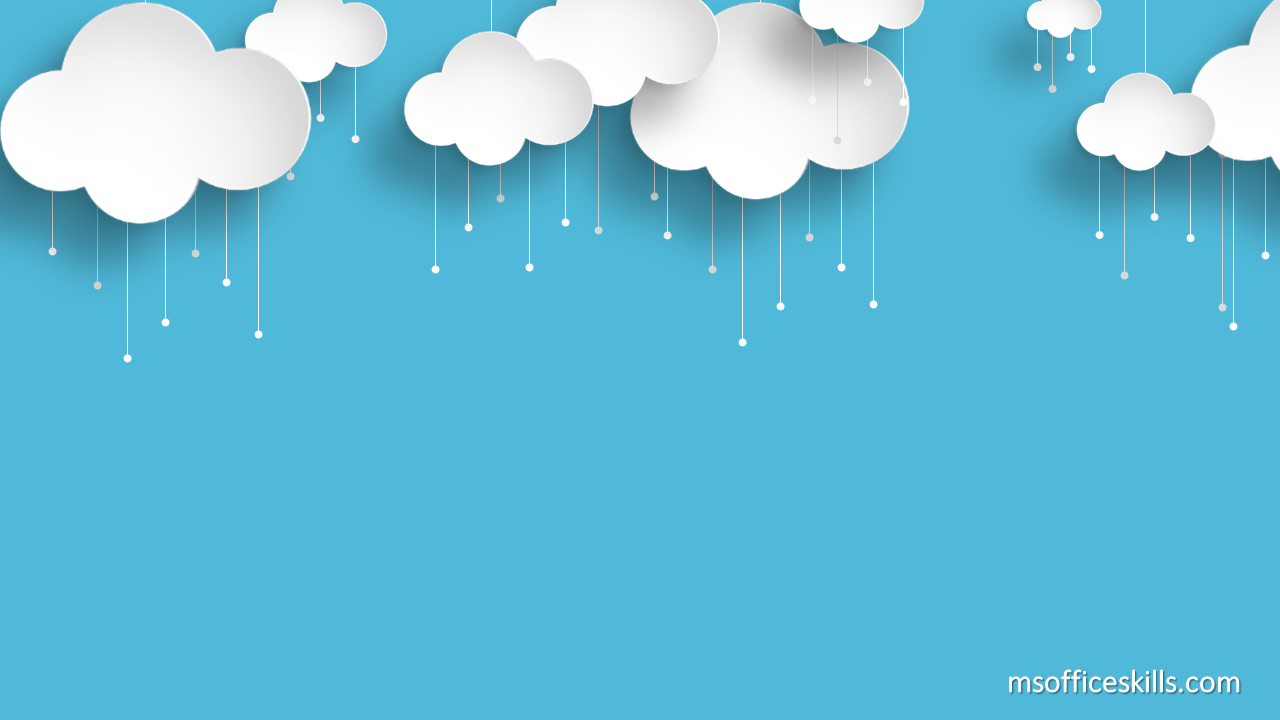 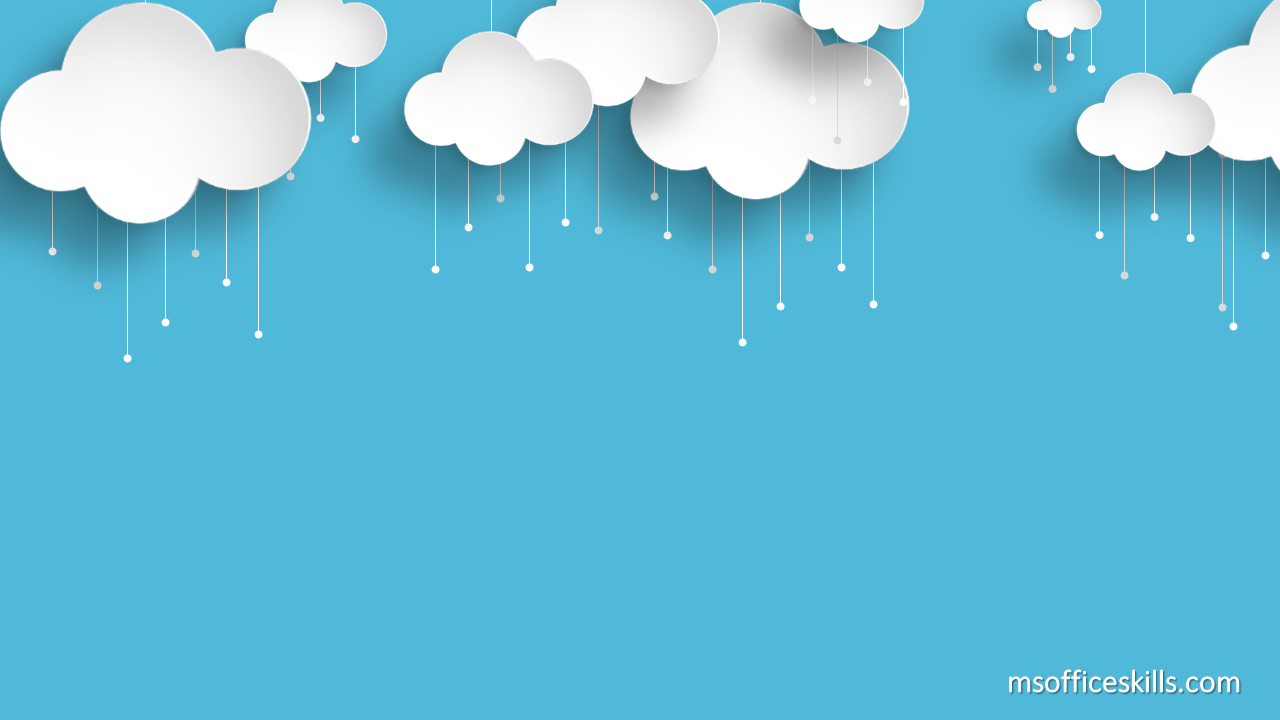 ÔN TẬP THỰC HÀNH TIẾNG VIỆT:
NGỮ CẢNH VÀ NGHĨA CỦA TỪ TRONG NGỮ CẢNH
BIỆN PHÁP TU TỪ ẨN DỤ; DẤU CHẤM LỬNG
1. Nghĩa của từ trong ngữ cảnh:
Bài tập 1: Xác định nghĩa của từ in đậm trong câu thơ sau:
a. Ngoài thềm rơi chiếc lá đa
Tiếng rơi rất mỏng như là rơi nghiêng
(Trần Đăng Khoa)
b. Thấy những xe hàng nôn nao ra tiền tuyến
Và thấy những đoàn quân đi xanh dãy Trường Sơn
(Vũ Đình Văn)
*GỢI Ý:
a. Mỏng:
+ Về nghĩa gốc (nghĩa cụ thể): có bề dày nhỏ hơn mức bình thường hoặc nhỏ hơn những vật khác; thường dùng để chỉ đặc điểm của sự vật, đồ vật.
+ Trong thơ Trần Đăng Khoa: nhẹ, êm.
b. Xanh: 
+ Về nghĩa gốc (nghĩa cụ thể): có màu như màu của lá cây, của nước biển. 
+ Trong thơ Vũ Đình Văn: màu áo trùm lên màu lá; người lính hành quân đông chật, kín cả dãy Trường Sơn; ước vọng về hoà bình.
Bài tập 2: Giải thích nghĩa của từ “mặt trời” trong mỗi câu thơ sau. Dựa vào đâu để xác định được nghĩa của mỗi từ:
a. Ngày ngày mặt trời đi qua trên lăng
Thấy một mặt trời trong lăng rất đỏ.
(Viễn Phương)
b. Từ ấy trong tôi bừng nắng hạ
Mặt trời chân lí chói qua tim.
(Tố Hữu)
c. Mặt trời của bắp thì nằm trên đồi
Mặt trời của mẹ em nằm trên lưng.
(Nguyễn Khoa Điềm)
*GỢI Ý:
a. mặt trời 1: thiên thể nóng, sáng ở xa trái đất, là nguồn chiếu sáng và sưởi ấm chủ yếu cho Trái Đất.
mặt trời 2: (trong câu thơ): chỉ Bác Hồ.
b. mặt trời: (trong câu thơ): chỉ lí tưởng cách mạng.
c. mặt trời 1: thiên thể nóng sáng ở xa trái đất, là nguồn chiếu sáng và sưởi ấm chủ yếu cho Trái Đất.
mặt trời 2: (trong câu thơ): chỉ em bé.
*Căn cứ: Dựa vào câu thơ, những từ ngữ đứng cạnh chúng.
Bài tập 3: Dựa vào ngữ cảnh, xác định nghĩa của các từ ngữ in đậm trong khổ thơ dưới đây:
Và chúng tôi, một thứ quả trên đời
Bảy mươi tuổi mẹ đợi chờ được hái
Tôi hoảng sợ ngày bàn tay mẹ mỏi
Mình vẫn còn một thứ quả non xanh?
(Nguyễn Khoa Điềm)
Trả lời:
- Về nghĩa gốc (nghĩa cụ thể): “quả” vốn biểu thị bộ phận của cây do nhụy hoa phát triển thành, bên trong thường chứa hạt.
- Trong dòng thơ “Và chúng tôi, một thứ quả trên đời”, từ “quả” được dùng với nghĩa chuyển: biểu thị kết quả/ thành quả của công việc nhất định (gồm cả thành quả là con người được nuôi dạy, giáo dục, đào tạo).
- Trong dòng thơ “Mình vẫn còn một thứ quả non xanh?”, cụm “quả non xanh” (nghĩa chuyển) biểu thị những người con chưa thực sự trưởng thành, chưa hoàn thiện như sự mong chờ, ước muốn của người mẹ.
2. Biện pháp tu từ:
Bài tập 4: Tìm biện pháp tu từ được sử dụng trong các dòng thơ dưới đây. Nêu tác dụng của biện pháp tu từ đó đối với việc miêu tả sự vật.
1. Võng mắc chông chênh đường xe chạy/ Lại đi lại đi trời xanh thêm.
(Phạm Tiến Duật)
2. Hồi chiến tranh ở rừng
Vầng trăng thành tri kỉ
(Nguyễn Duy)
3. Tre giữ làng, giữ nước, giữ mái nhà tranh, giữ đồng lúa chín.
(Thép Mới)
4. Ăn quả nhớ kẻ trồng cây (Tục ngữ)
5. Cha lại dắt con đi trên cát mịn
Ánh nắng chảy đầy vai
(Hoàng Trung Thông)
*GỢI Ý:
1. Điệp ngữ: “lại đi”: Khẳng định những chiếc xe không kính sẽ vẫn sẽ tiến về miền Nam dẫu cho gặp khó khăn, thử thách, từ đó thể hiện ý chí quyết tâm của những người lính Trường Sơn.
- Ẩn dụ: “trời xanh”: Gợi biểu tượng cho hòa bình lập lại, khát vọng được giải phóng đất nước cùng với tinh thần lạc quan yêu đời.
2. Nhân hoá: “trăng thành tri kỉ”  nhấn mạnh trăng là người bạn thân thiết, tri âm tri kỉ, là đồng chí cùng chia sẻ những vui buồn trong chiến trận với người lính - nhà thơ.
3. Điệp từ “giữ”: Tạo nhịp điệu nhịp nhàng cho câu văn; nhấn mạnh vai trò của tre đối với việc bảo vệ, che chắn cho con người và đất nước.
4. Ẩn dụ: 
 - Ăn quả: Hành động thưởng thức trái ngọt sau một khoảng thời gian trồng trọt→ Hưởng thụ thành quả có sẵn.
- Kẻ trồng cây: Những người trồng trọt, chăm sóc để cây phát triển → Những người bỏ công sức, mồ hôi nước mắt để đem lại những thành quả đó.
⇒ Khi được hưởng một thành quả nào đó, cần phải biết ơn những người đã tạo ra nó, từ đó mà trận trọng thành quả mà mình được hưởng.
5. - Biện pháp ẩn dụ chuyển đổi cảm giác.
- Cụ thể: Ánh nắng được miêu tả bằng từ "chảy" - từ vốn được dùng cho các chất lỏng khiên cho ánh nắng không chỉ đơn thuần là nguồn ánh sáng không định hình, mà giờ đây có thể cầm nắng được.
3. Dấu chấm lửng
Bài tập 5: 
Nêu công dụng của dấu chấm lửng được sử dụng trong mỗi câu văn, đoạn văn dưới đây:
a. Gấu đến gần dí mõm vào tai người này ngửi, ngửi mãi,...
(Ê-dốp, Hai người bạn đồng hành và con gấu)
b. Tối, cái Bảng giải chiếu manh giữa sân. Cả nhà ngồi ăn cơm trong hương lúa đầu mùa từ đồng Chõ thoảng về; trong tiếng sáo diều cao vút của chú Chàng; trong dàn nhạc ve; trong tiếng chó thủng thẳng sủa giăng;...
(Duy Khán, Tuổi thơ im lặng)
c. Bác Tai gật đầu lia lịa:
- Phải, phải… Bác sẽ đi với các cháu!
(Chân, Tay, Tai, Mắt, Miệng)
d. Những con chim mẹ bay chao chát theo anh Thả về tận nhà, gào thét mãi…
(Duy Khán, Tuổi thơ im lặng)
đ. Ò…ó…o…
Phải thuyền quan trạng rước cô tôi về.
(Sọ Dừa)
e. Tôi quắc mắt:
- Sợ gì? Mày bảo tao sợ cái gì? Mày bảo tao còn biết sợ ai hơn tao nữa?
- Thưa anh, thế thì… hừ hừ… em xin sợ. Mời anh cứ đùa một mình thôi.
(Tô Hoài, Dế mèn phiêu lưu kí)
*GỢI Ý:
Bài tập 6: 
Chỉ ra công dụng của dấu chấm lửng trong các trường hợp sau bằng cánh điền vào phiếu học tập:
a. Nhưng tôi chạm ngay vào một vật rắn. Tôi níu lấy nó. Tôi cảm thấy mình được đưa lên mặt nước và dễ thở hơn... Tôi ngất đi...
b. Chính chúng ta đã biết rõ hơn ai hết tốc độ con tàu này! Muốn đạt tốc độ đó cần có máy móc; muốn điều khiển máy móc, phải có thợ. Từ đó tôi kết luận rằng... chúng ta đã thoát chết!
c. Chúng tôi lần mò từng ngóc ngách, từ điện thờ thần A-pô-lô đến thánh đường A-then-na Pờ-rô-nai-a, thậm chí không bỏ sót những vết tích còn lại của đấu trường, rạp hát,... bên bờ suối Cát-xta-líc.
- Tớ nghĩ ta nên quay lại điện thờ thần A-pô-lô, vì trong câu đố có nhắc đến vị thần đội vòng nguyệt quế và nhấn mạnh rằng chúng ta cần phải bày tỏ lòng thành kính... - Tôi kết luận sau khi đã kiểm tra một vòng.
- Có lí! Nhưng mà cái khoản bày tỏ lòng thành kính ấy, cậu bày tỏ đi nhé...
*GỢI Ý:
a. 
b. 
c. - Dấu chấm lửng (1) phối hợp với dấu phẩy ngầm cho biết nhiều sự vật, hiện tượng tương tự chưa liệt kê hết.
- Dấu chấm lửng (2) thể hiện lời nói bỏ dở, ngập ngừng, ngắt quãng.
Bài tập 7: 
Hãy chỉ ra điểm tương đồng và khác biệt giữa hai cách diễn đạt trong các trường hợp a₁ và a₂; b₁ và b₂ dưới đây. Em thích cách diễn đạt a₁, b₁ hay a₂, b₂ ? Vì sao?
a₁. Ếch cứ tưởng bầu trời trên đầu chỉ bé bằng chiếc vung và nó thì oai như một vị chúa tể
a₂. Ếch cứ tưởng bầu trời trên đầu chỉ bé bằng chiếc vung và nó thì oai như… một vị chúa tể
b₁. Nhưng bầu trời vẫn là bầu trời
b₂. Nhưng bầu trời vẫn là… bầu trời
(Ếch ngồi đáy giếng
 
 Chỉ ra điểm tương và khác biệt giữa hai cách diễn đạt với cùng một chi tiết
Lời giải chi tiết:
Em thích cách diễn đạt a₂ và b₂ hơn vì sự xuất hiện của dấu chấm lửng tạo ra được nhịp điệu cho câu văn, gây sự tò mò, hứng thú cho người đọc về sự xuất hiện nội dung phía sau. Và khi nội dung sau dấm chấm lửng xuất hiện tạo ra tiếng cười châm biếm, gây bất ngờ cho người đọc
HƯỚNG DẪN TỰ HỌC
- Hoàn thiện các bài tập của buổi học. Tìm thêm những câu văn/ thơ có sử dụng phép tu từ, dấuchấm lửng, sau đó giải thích công dụng.
- Chuẩn bị tiết Viết đoạn văn ghi lại cảm xúc sau khi đọc một bài thơ